«Философия науки».
Предмет философии науки
Предметом философии науки являются общие закономерности и тенденции научного познания как особой деятельности по производству научных знаний, взятых в их историческом развитии и рассматриваемых в исторически изменяющемся социокультурном контексте». 
          Философия науки имеет статус исторического социокультурного знания независимо от того, ориентирована она на изучение естествознания или социально-гуманитарных наук. Философа науки интересует научный поиск, «алгоритм открытия», динамика развития научного знания, методы исследовательской деятельности. (Следует отметить, что философия науки хотя и интересуется разумным развитием наук, но всё же не призвана непосредственно обеспечивать их разумное развитие, как это призвана многоотраслевая метанаука.) 
           Если основная цель науки — получение истины, то философия науки является одной из важнейших для человечества областей применения его интеллекта, в рамках которой ведется обсуждение вопроса «как возможно достижение истины?».
Философия науки и наука: определение понятий
ФИЛОСОФИЯ НАУКИ — область философии, исследующая природу научного знания, его структуру и функции, методы научного познания, способы обоснования и развития научного знания. В качестве научного направления начала формироваться в конце 19 – начале 20 века преимущественно в западно-европейской интеллектуальной традиции. Предметом Ф.Н. является всё то, что касается научной деятельности человека, развития науки как способа познания и изменения мира, формирования мировоззрения, системы ценностей и т.д.

Наука – это процесс построения систематизированного образа части реальности, ориентированный на выявление её общих свойств. Основой любой науки является метод – комплекс принципов, норм и приёмов осуществления научной деятельности. Совокупность методов образует методологию, которая претерпевала историческую эволюцию вместе с наукой.
Основные этапы развития науки
преднаука (4000-500 г до н.э.) – на данном этапе возникли письменность, начала математики, хронометрия, первые технологии и ремёсла;
античность (500 г до н.э. – 500 г. н.э.) – этот этап характеризуется появлением рациональных основ мышления, возникновения философии, логики, геометири Евклида; научное познание в это время приобретает энциклопедический характер;
средние века (500-1500) – появление схоластики и патристики, развитие технического знания;
возрождение (11400-1600) – возникновение университетов, гуманизм, революция Коперника, изобретение книгопечатания И. Гуттенбергом;
новое время (1600-1800) – секуляризация науки, механика Ньютона, механистическая картина мира, научно-промышленная революция;
новейшее время (1800-1900) – дифференциация научных дисциплин, сознание классического естествознания, эволюционизм;
современность (1900-1960) – формирование научных сообществ, релятивизм, возникновение теории относительности;
компьютерная революция (1960-2000 ) – компьютеризация и милитаризация науки.
Майкл Полани, автор понятия «научное сообщество»
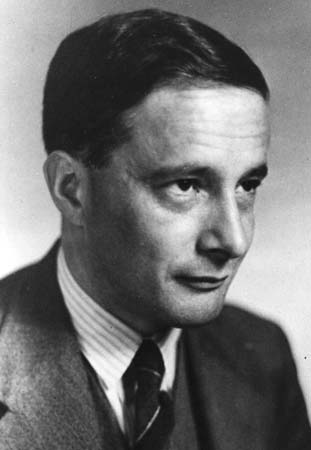 Четыре научные революции
становление классического естествознания ( 17-18 вв.) – его основные принципы состояли в разграничении материи и духа, использовании математических методов моделирования, применении эксперимента как основы научного познания;
дисциплинарная организации науки (19 в.) – возникновение научной картины мира, основание политической экономии и социологии в науке;
 неклассическое естествознание (первая половина ХХ в.) – возникновение теории относительности, квантовой механики, формирование вероятностной картины мира в результате синергетики);
 постнеклассическая наука (вторая половина ХХв) – принцип системности, преобладание междисциплинарных исследований в науке, синтетическая картина реальности.
Выводы:
философия науки возникла в ХХ в. в связи с рядом тенденций, изменивших характер процесса научного познания, среди которых: развитие синергетики, появление теории относительности и т.д.;
основой развития науки выступает процесс смены парадигм, который, в свою очередь, приводит к научным революциям;
среди методов науки выделяют два основных вида – теоретический и эмпирический;
философия науки выработала ряд принципов, направленных на отделение истины от заблуждений, среди которых верификация, фальсификация и демаркация.
одна из основных задач философии науки – борьба с такими явлениями, как лженаука, псевдонаука и квазинаука; все три этих феномена создают видимость научной деятельности, искажают результаты научного познания и служат источником многочисленных заблуждений, а иногда и дезинформации.
Литература:
Основная:
1. Маков Б.В. История и философия науки [Электронный ресурс]: учебное пособие в помощь аспирантам и соискателям для подготовки к кандидатскому экзамену/ Маков Б.В.— Электрон. текстовые данные.— СПб.: Санкт-Петербургский юридический институт (филиал) Академии Генеральной прокуратуры РФ, 2016.— 76 c.— Режим доступа: http://www.iprbookshop.ru/73007.html.— ЭБС «IPRbooks»
Дополнительная:
1. Сабиров В.Ш. Философия науки [Электронный ресурс]: учебное пособие / В.Ш. Сабиров, О.С. Соина. — Электрон. текстовые данные. — Новосибирск: Сибирский государственный университет телекоммуникаций и информатики, 2016. — 95 c. — 2227-8397. — Режим доступа: http://www.iprbookshop.ru/69567.html
2. Батурин В.К. Философия науки [Электронный ресурс]: учебное пособие / В.К. Батурин. — Электрон. текстовые данные. — М.: ЮНИТИ-ДАНА, 2015. — 303 c. — 978-5-238-02215-4. — Режим доступа: http://www.iprbookshop.ru/52654.html